Oncoo
Kartenabfrage
Zielscheibe
Ralf Schnickmann und Dr. Birgit Worat
Oncoo
Link: https://oncoo.de
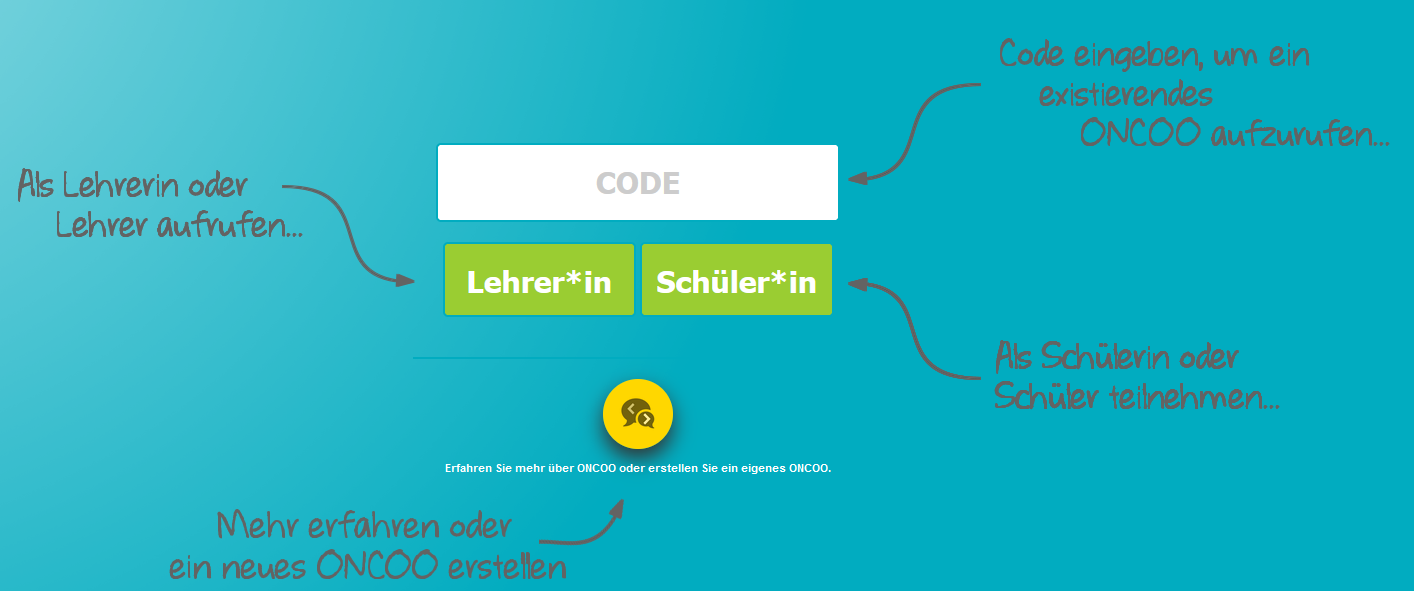 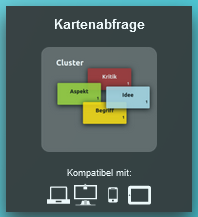 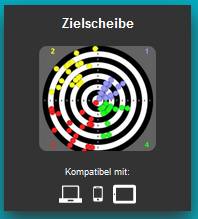 Kartenabfrage Oncoo
Unterrichtseinsatz: sortierbare Kartenabfrage 
Link: https://oncoo.de
Lehrersicht
Schülersicht
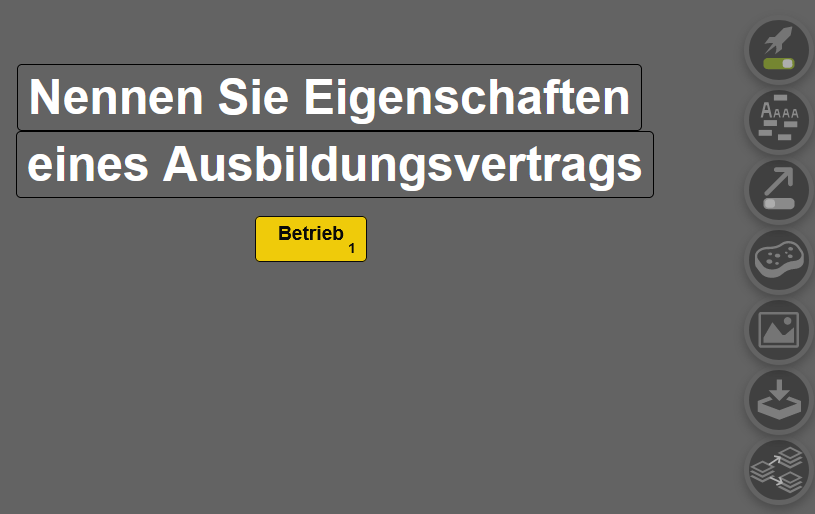 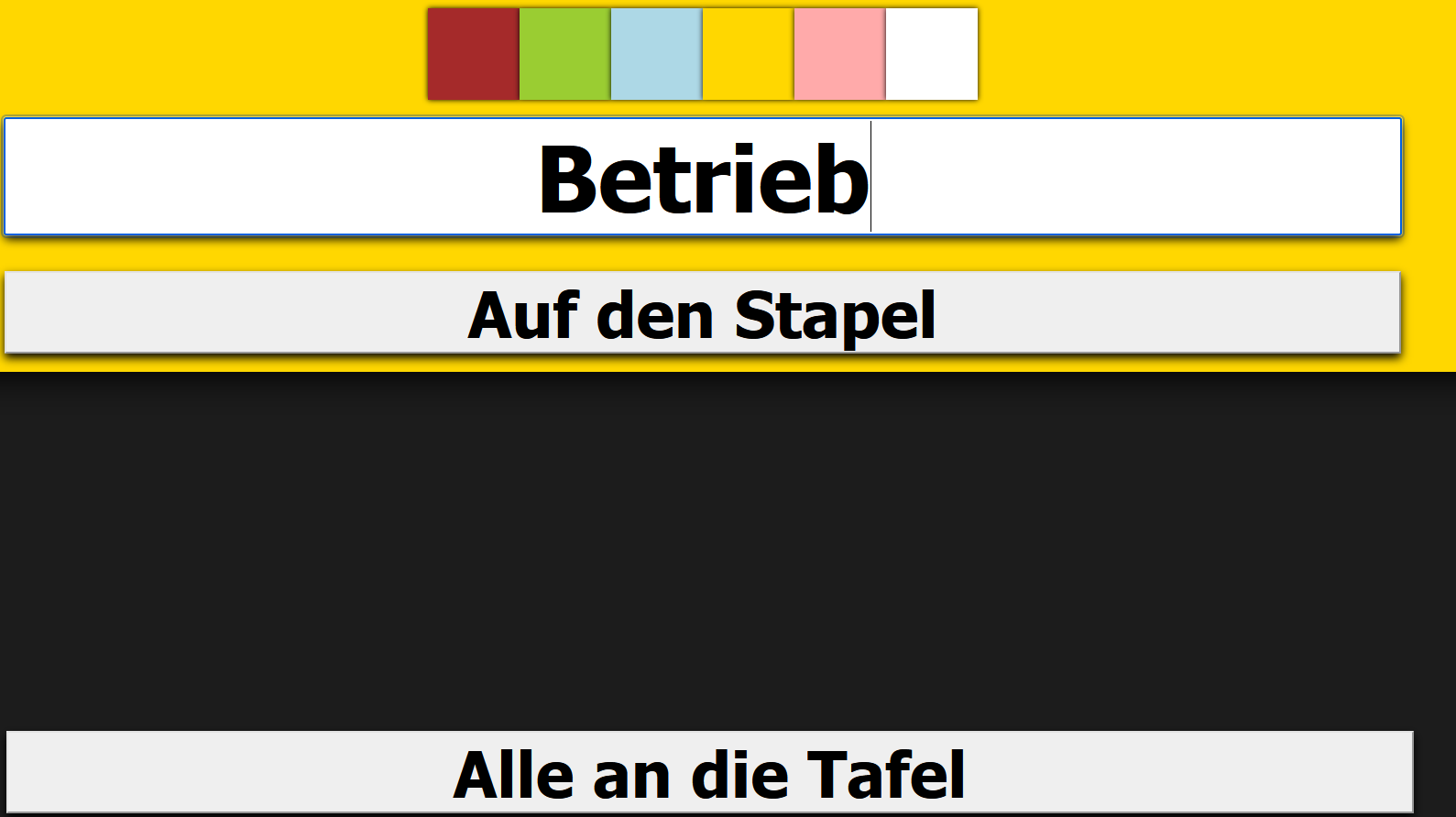 Kartenabfrage Oncoo
Unterrichtseinsatz: sortierbare Kartenabfrage
 
Link: https://oncoo.de

Aufgabe:
Erstellen Sie eine Kartenabfrage (Hinweis: Code merken!)
Erstellen Sie Karteikarten (z.B. von Ihrem Handy aus) und stellen diese auf die Pinnwand 
Probieren Sie die Sicherung der Pinnwand aus (Download als png Datei)
Zielscheibe Oncoo
Unterrichtseinsatz: kurzes Meinungsbild 
Link: https://oncoo.de









Aufgabe:
Formulieren Sie Aspekte und testen Ihre Zielscheibe.
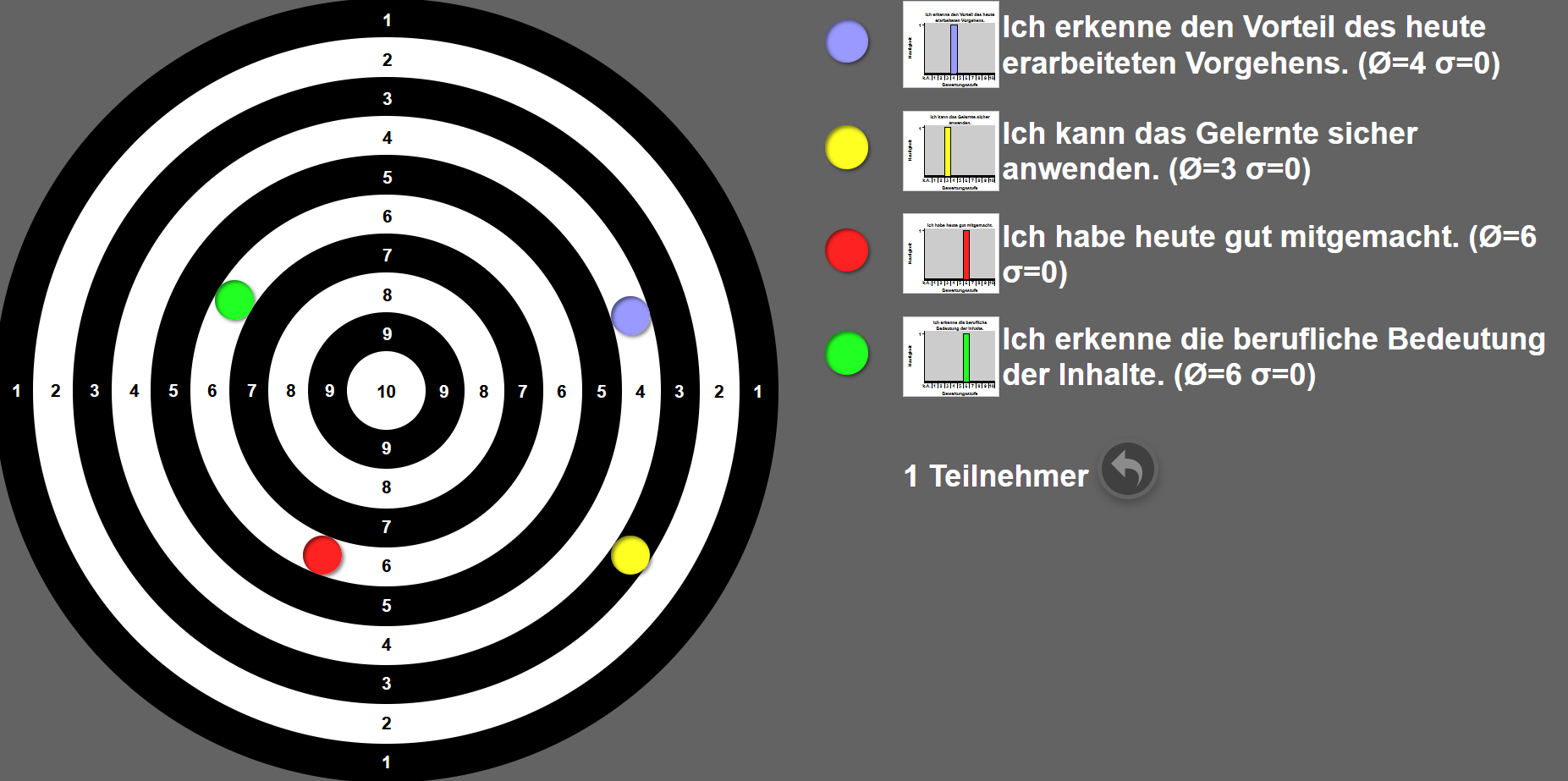 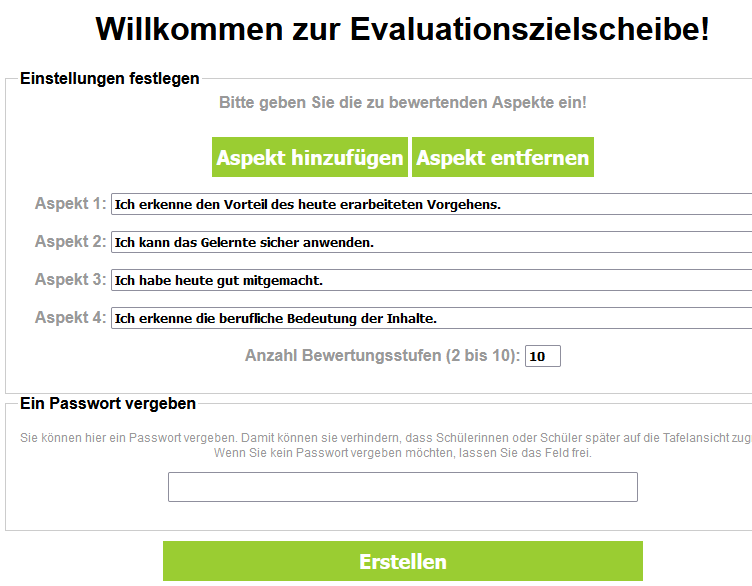